РЕЗУЛЬТАТИ НАУКОВО-ДОСЛІДНОЇ РОБОТИ ЗА 2015 РІК
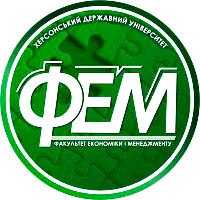 ФАКУЛЬТЕТ ЕКОНОМІКИ І МЕНЕДЖМЕНТУ
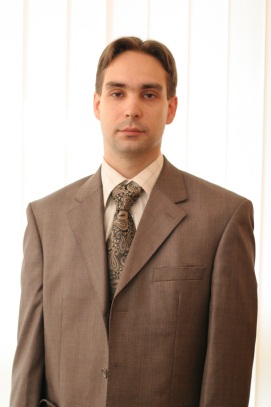 Виконується держбюджетна науково-дослідна робота «Процесна організація корпоративного управління підприємствами сфери послуг в Україні» 

Продовжує свою діяльність науково-дослідна лабораторія «Регіональний центр прогнозно-планових ініціатив»
Науковий керівник – доктор економічних наук, професор К.С. Шапошников






Науковий керівник – доктор економічних наук Н.І.Соловйова
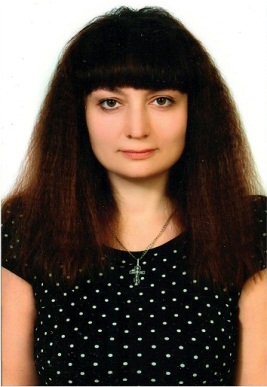 ФАКУЛЬТЕТ ЕКОНОМІКИ І МЕНЕДЖМЕНТУ
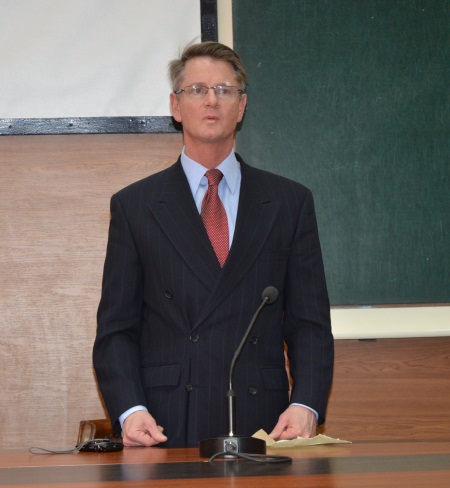 В рамках проекту FULBRIGHT професором державного університету штату Нью-Йорк в Потстдамі SUNY(США) Грегорі Гарднером проведено науково-практичний семінар на тему: «США – Україна: реалії та перспективи в умовах сучасної глобалізації»
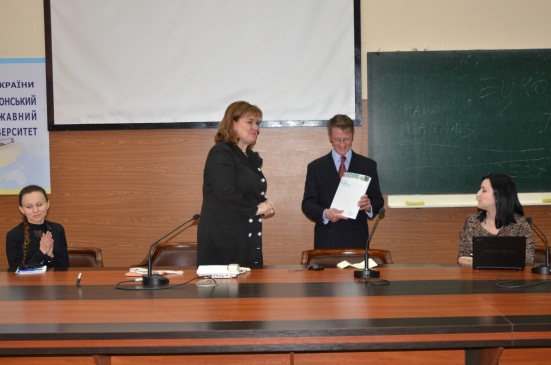 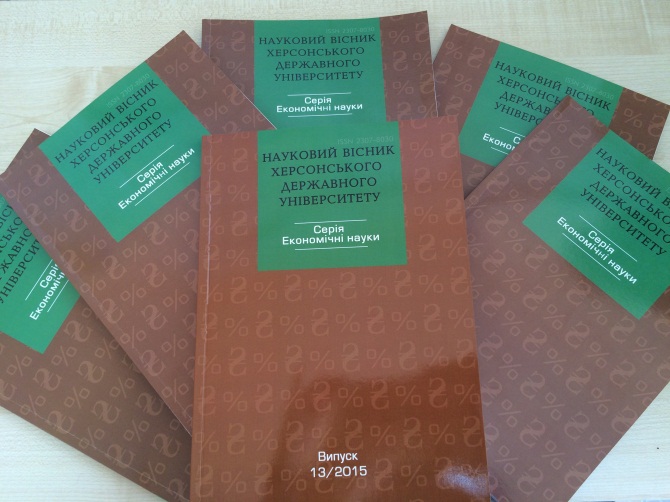 Продовжується випуск збірника 
наукових праць «Науковий вісник Херсонського державного університету. Серія: Економічні науки»
ФАКУЛЬТЕТ ЕКОНОМІКИ І МЕНЕДЖМЕНТУ
Захищено три кандидатських дисертації 
(доц. Федяєва М.С., ст.в. Мельникова К.В., ст.в. Логвиновський Є.І.)

Отримано:
- вчене звання доцента (Байша К.М., Станкевич Ю.Ю.)
Свідоцтво про реєстрацію авторського права на твір 
      «Підприємництво та бізнес-культура»

Проведено чотири міжнародні науково-практичні конференції:
1) Формування інноваційної економіки: світовий досвід 
     та вітчизняні реалії
2) Економіка, підприємництво та бізнес-культура: 
     трансформації в умовах розвитку інновацій
3) Модернізація національної економіки: 
    зміни в умовах кризи
4) Національні моделі економічних систем: 
     планування, управління, трансформації
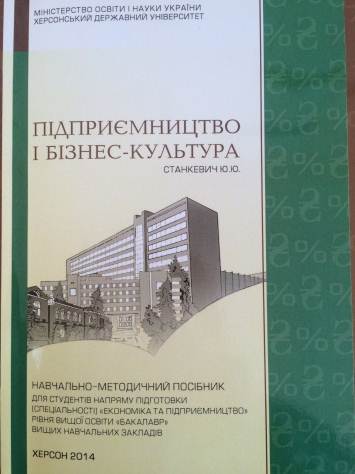 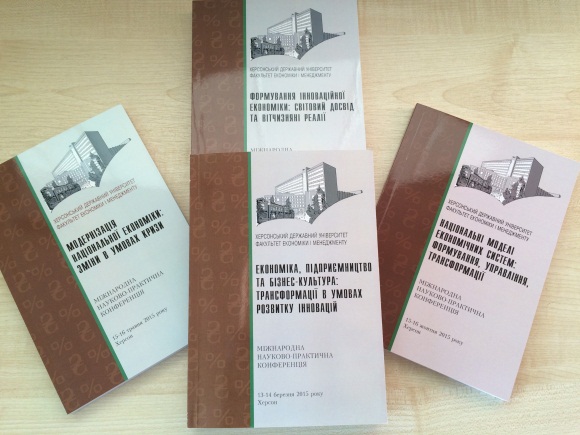 ФАКУЛЬТЕТ ЕКОНОМІКИ І МЕНЕДЖМЕНТУ
Впровадження результатів наукових досліджень
1. Монографії
«Інфокомунікаційне забезпечення управління аграрними виробничими структурами»
«Стратегії економічного розвитку: держава, регіон, підприємництво» (Том 1, Том 2)
2. Посібник, рекомендований Вченою радою ХДУ, «Паблік рилейшнз»
3. Статті у журналах, внесених до наукометричних баз даних; у міжнародних та фахових виданнях
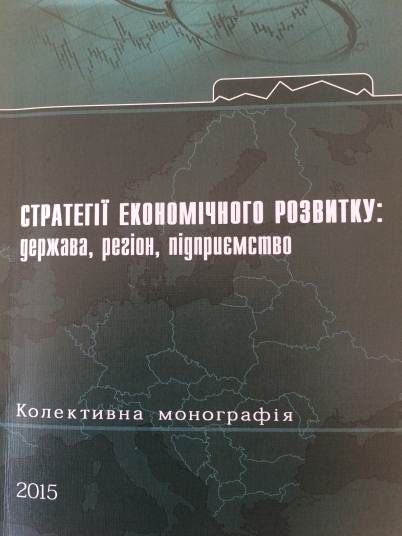 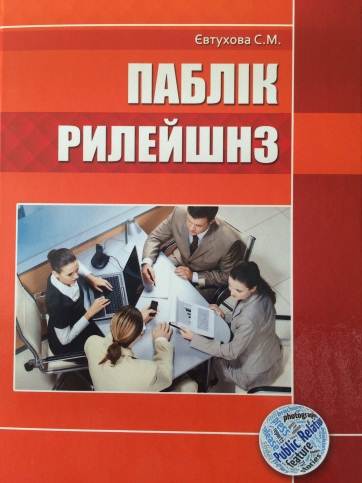 ФАКУЛЬТЕТ ЕКОНОМІКИ І МЕНЕДЖМЕНТУ
Динаміка публікацій наукових статей професорсько-викладацького складу факультету за 2013-2015 рр.
ФАКУЛЬТЕТ ЕКОНОМІКИ І МЕНЕДЖМЕНТУ
Участь студентів у науково-дослідній роботі

Проблемна студентська група: «Особливості розвитку підприємств регіону» (керівник – д.е.н. А.С. Мохненко)
Студентські наукові публікації 
Доповіді на наукових конференціях
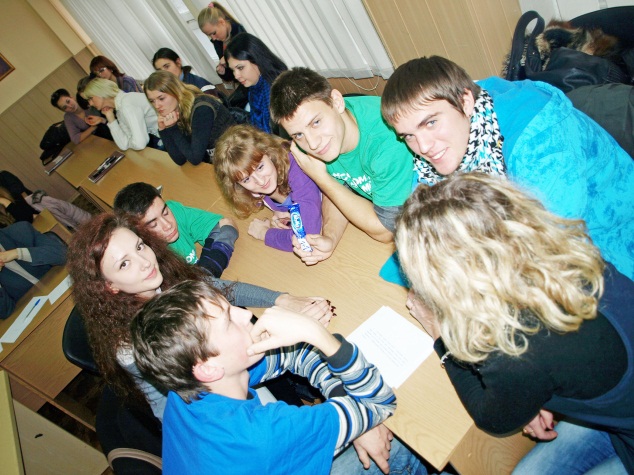 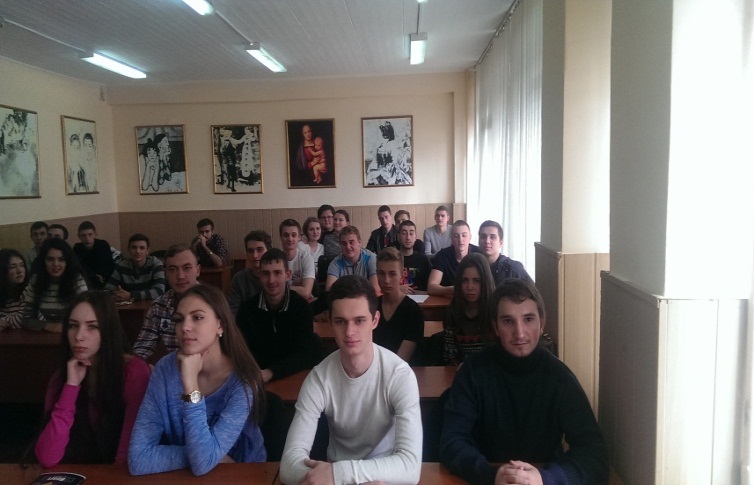 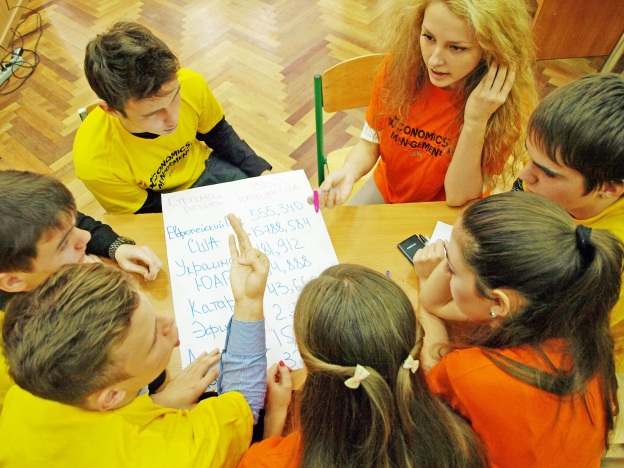 ФАКУЛЬТЕТ ЕКОНОМІКИ І МЕНЕДЖМЕНТУ
ДЯКУЄМО ЗА УВАГУ